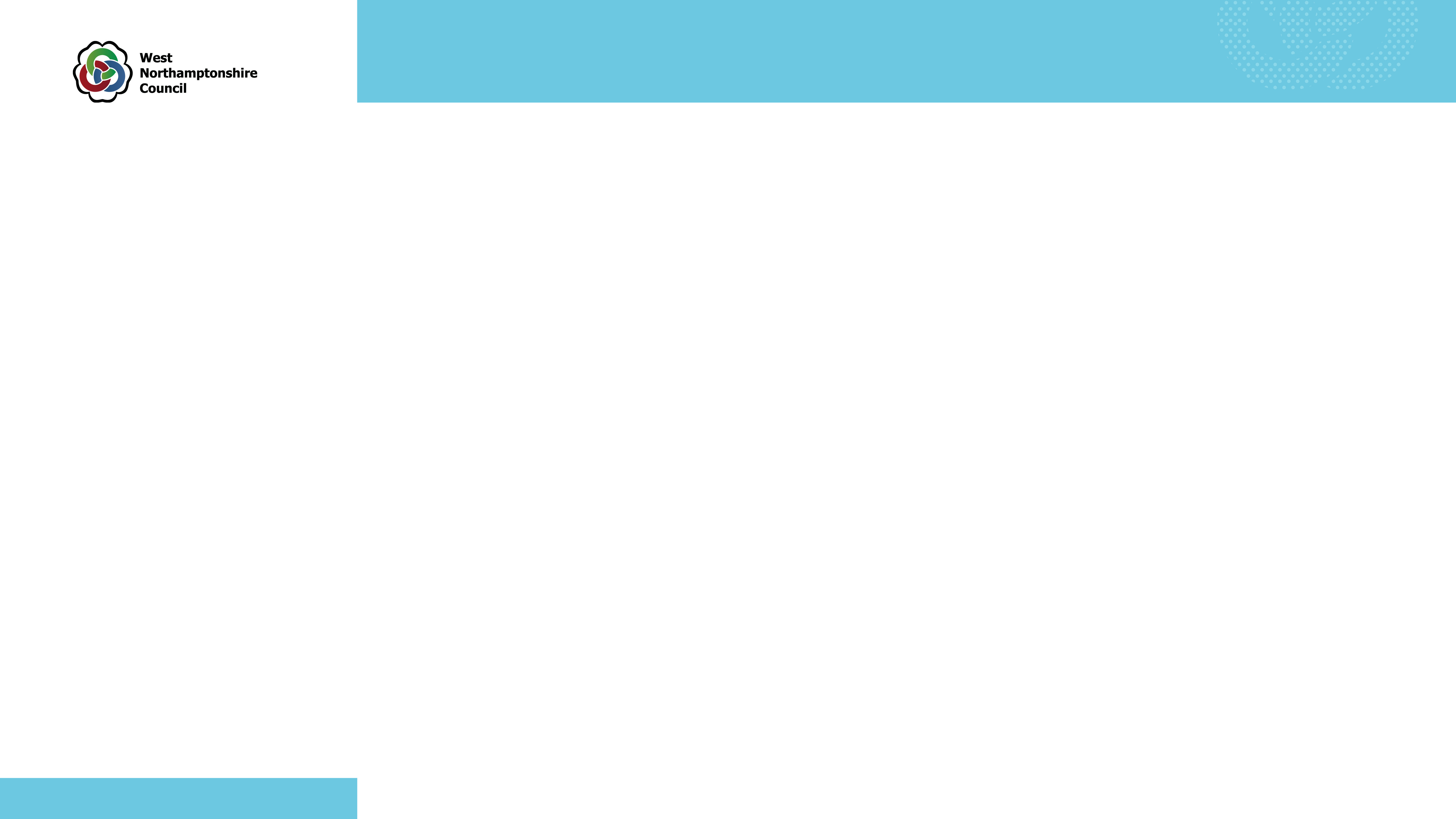 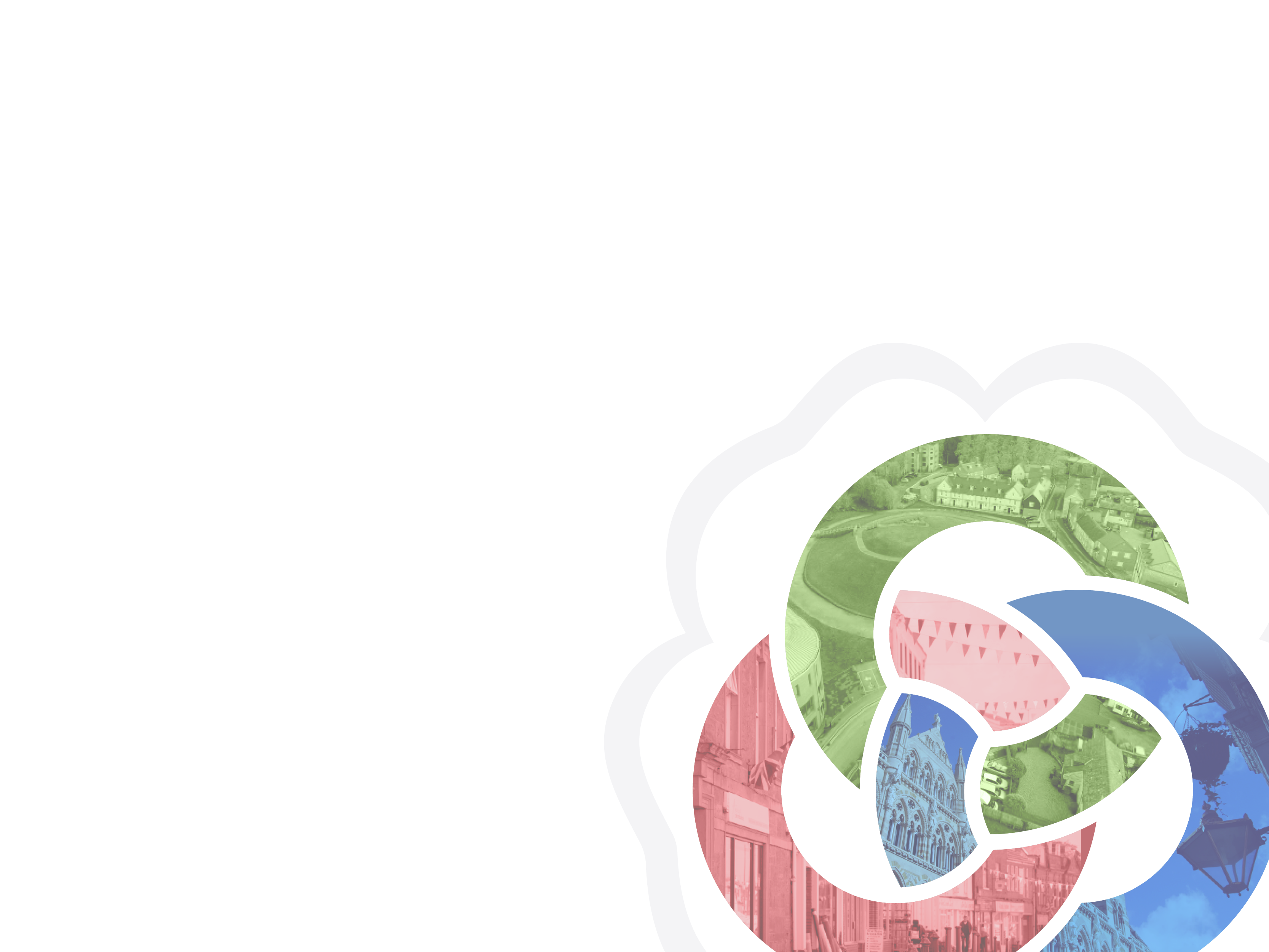 Broadmead Court, High Support Accommodation Service
Market Engagement Event              27th September 2024
1
Welcome and Introductions
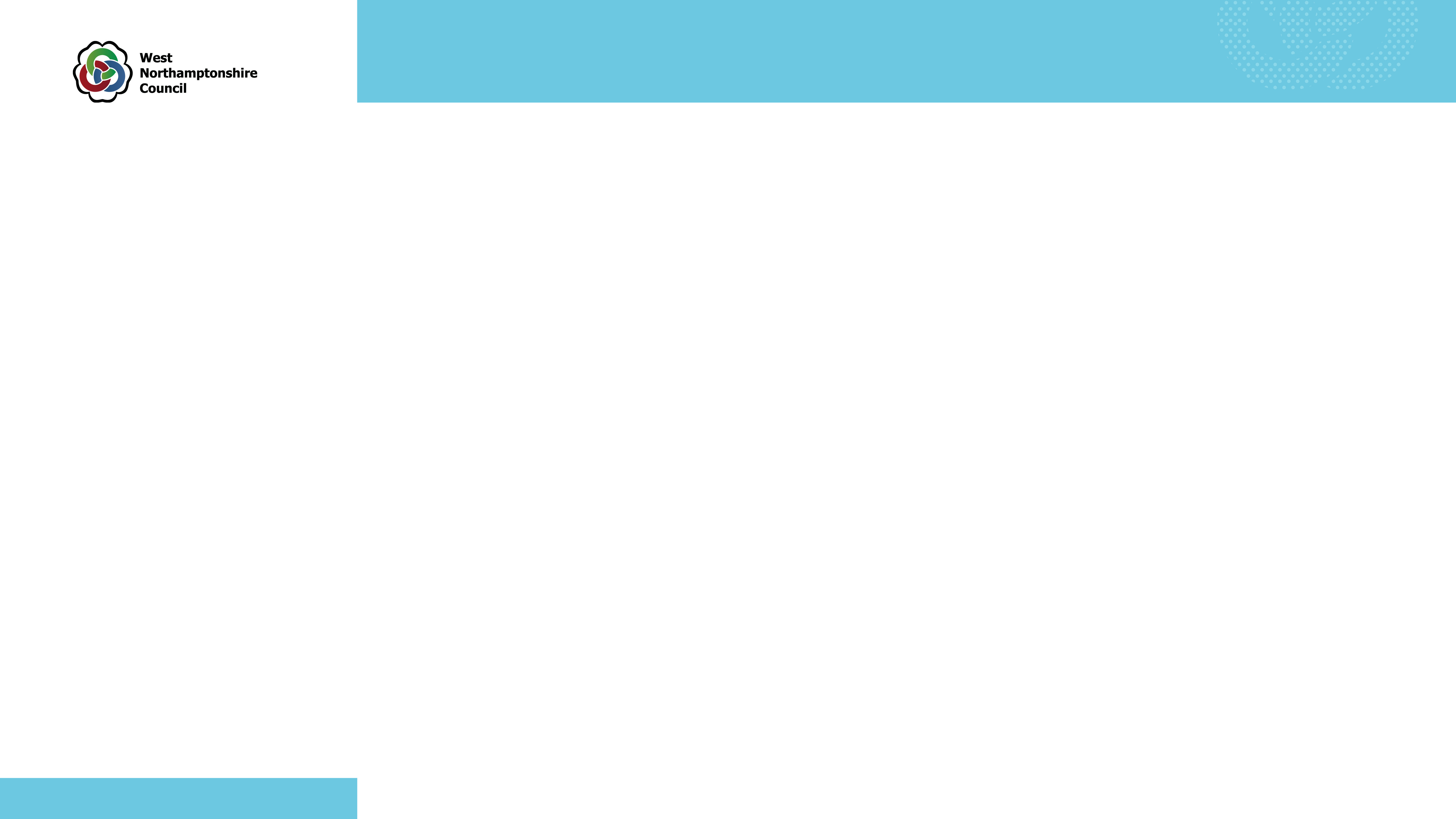 Andrea Bushell – Service Manger Commissioning & Performance​
andrea.bushell@westnorthants.gov.uk

Precious Williamson- Commissioning Manager​
Precious.williamson@westnorthants.gov.uk

Khyati Vaughan- Housing Strategy Officer
Khyati.Vaughan@westnorthants.gov.uk

Jacqueline Brooks- Housing Services Manager 
jacqueline.brooks@westnorthants.gov.uk

Kayley Lakin – Procurement Business Partner
Kayley.lakin@westnorthants.gov.uk 



 ​
Agenda
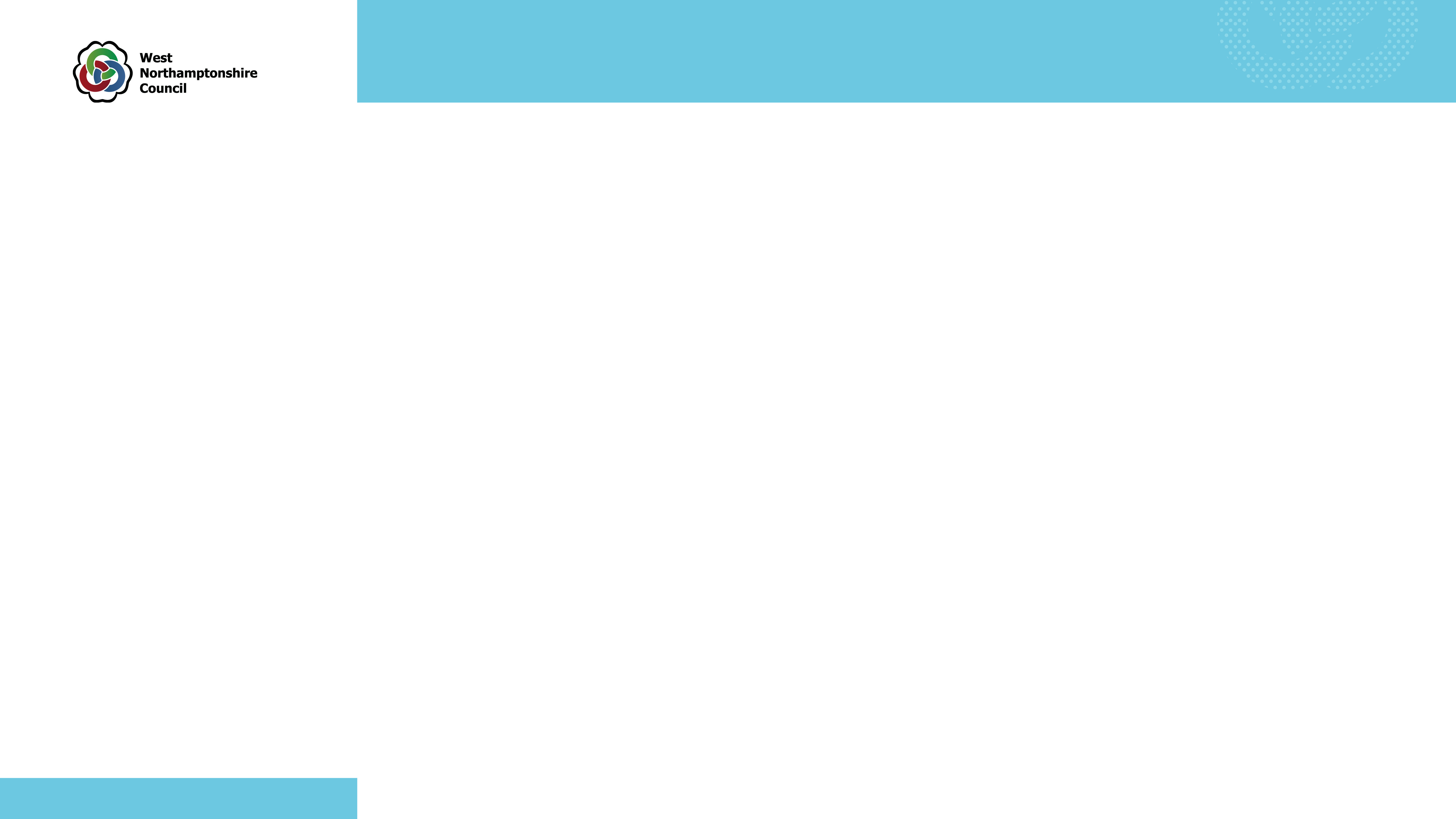 Housekeeping
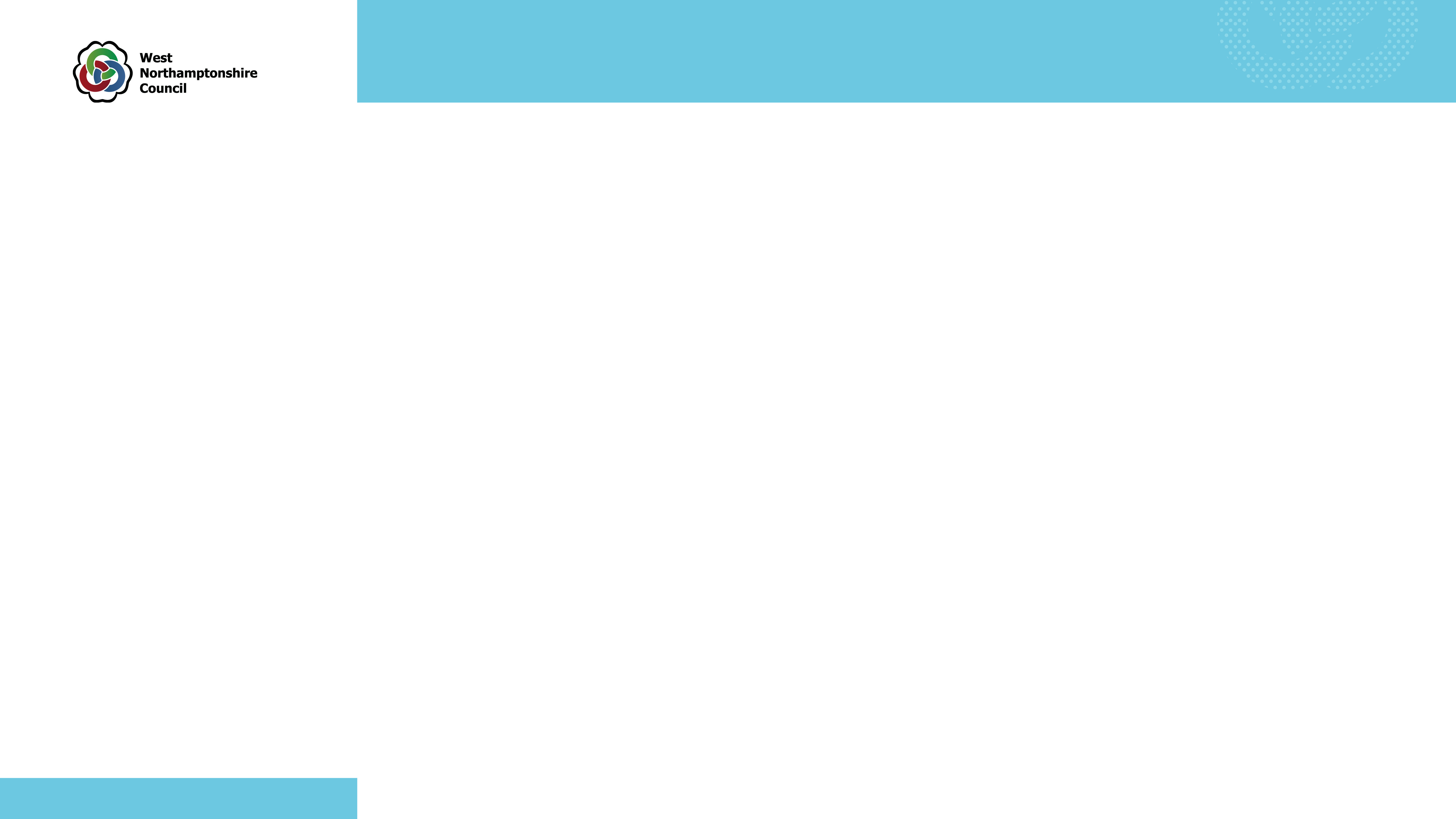 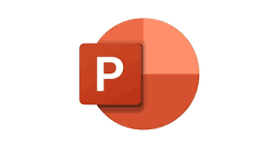 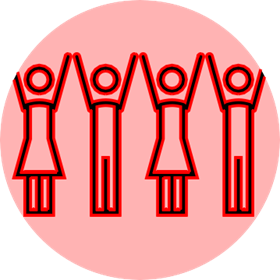 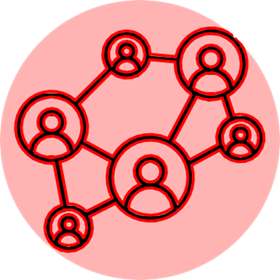 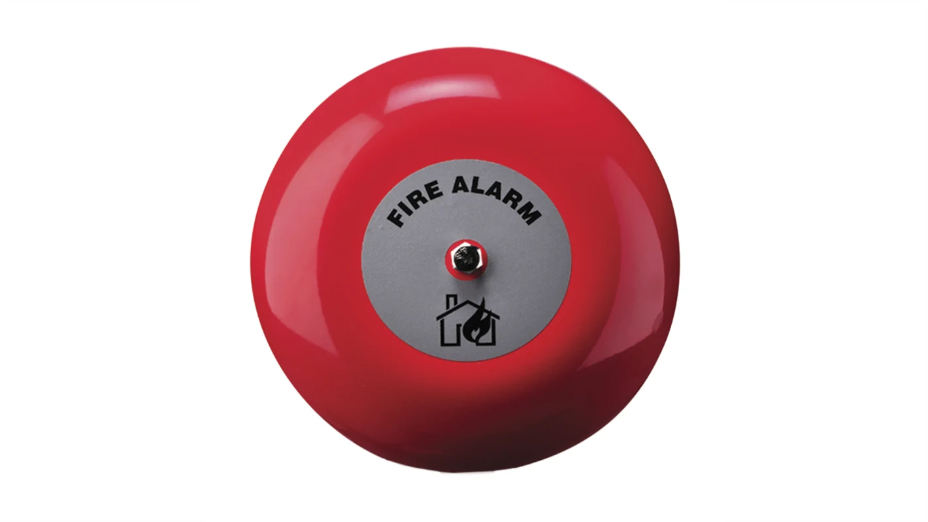 Presentations:

Slides will be circulated after the event.
Questions, clarifications and feedback

You will be able to ask questions and clarifications. 

We will collate your questions (anonymised), and then share  responses after the event on the portal.
Fire Alarm:

There will be no fire alarm test today.

In case of an actual emergency, please follow the nearest exit signs.
Hosts:

The hosts will coordinate the session. They will introduce themselves at the start and help the session to run smoothly.
Aim of today
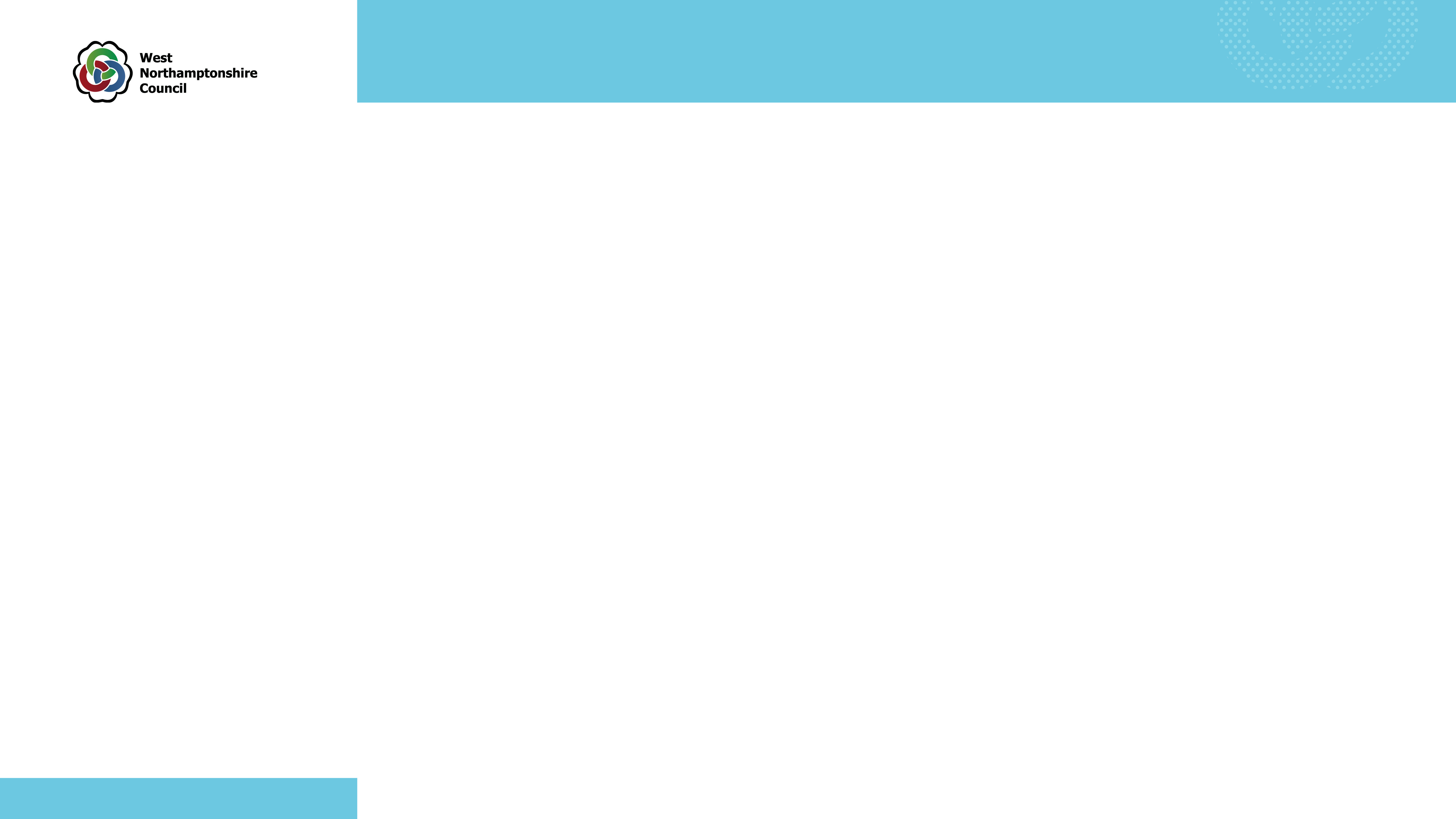 Today we hope to cover the following information:
WNC Strategic Priorities 
Overview & Aims of Single Homelessness Accommodation Programme (SHAP)
What are we commissioning?
Broad outline of the service specification
Procurement process and timescales
How you can register to tender and prepare for the commissioning of this new service
Questions and clarifications
WNC Strategic Priorities
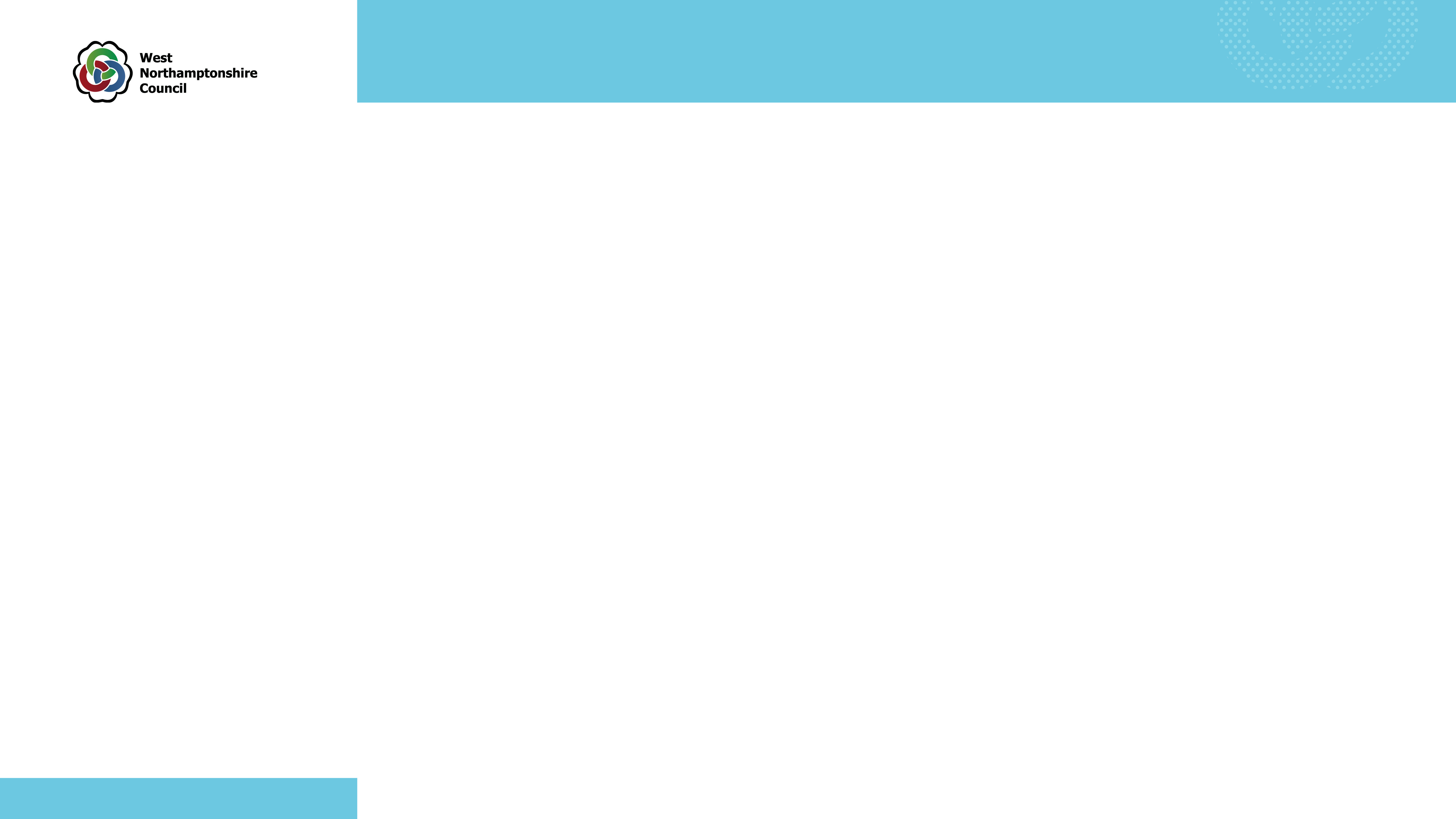 WNC Corporate Plan
Improved life chances - Safe and secure accommodation for all

WNC Housing Strategy 2022-2025
    - Theme 3- Supporting residents to live safe, healthy independent and 
          active lives.
Our priorities - 3.4 Tackling homelessness and rough sleeping in a way that delivers positive long-term outcomes for each individual.

WNC Homelessness & Rough Sleeping Strategy 2024-2027
         - Theme 4: Ensure that when rough sleeping occurs, it is rare, brief and non-recurring

Joint Strategic Needs Assessment (JSNA)
Theme 4: Ensure that when rough sleeping occurs, it is rare, brief and non-recurring
Overview & Aims of SHAP
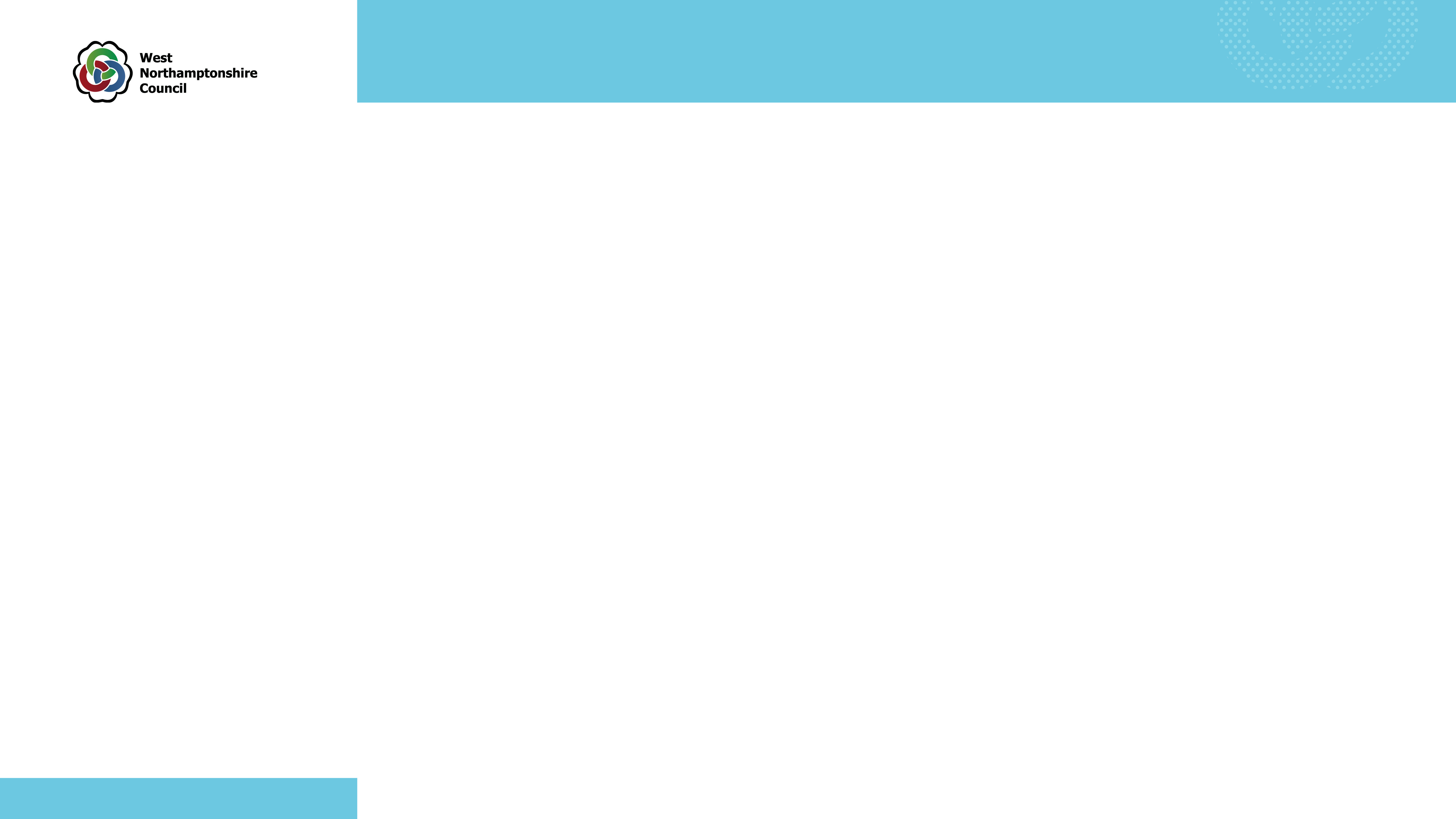 SHAP was announced in Summer 2023 as part of the Government's rough sleeping strategy to tackle homelessness and rough sleeping

Backed by over £200m of funding nationally for both capital and revenue support to:
          - deliver targeted support to people with the longest history of rough     
            sleeping and the most complex needs
     - support vulnerable young people at risk of rough sleeping and
             homelessness

Primarily focused on the provision of longer-term accommodation

 Commitment of 3 years' revenue funding from completion of accommodation (including a short lead-in time where required)
Overview & Aims of SHAP cont’d
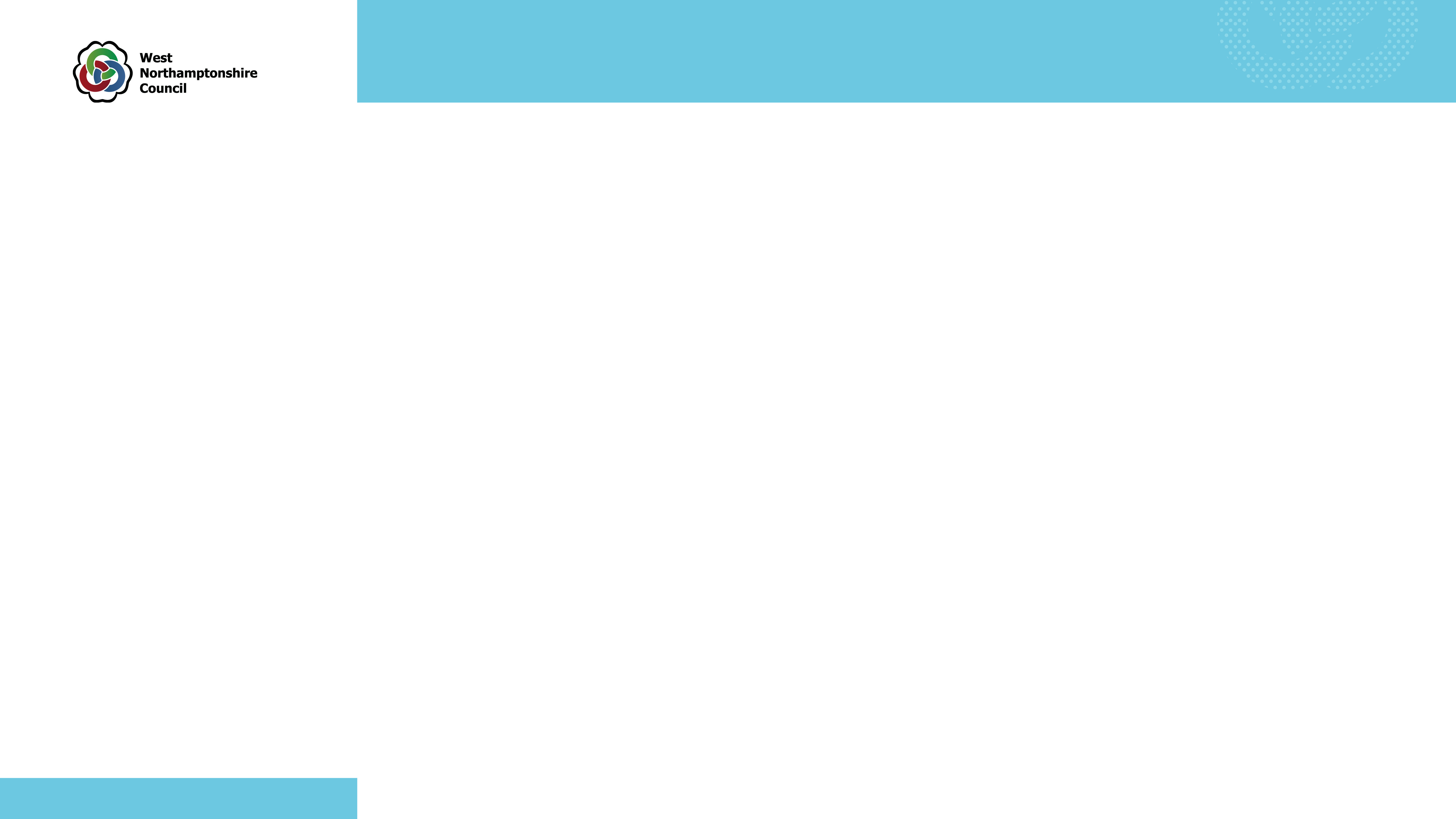 A SHAP application for capital and revenue was submitted by WNC in November 2023- successful outcome announced February 2024

WNC allocation comprises Capital Funding to purchase, repurpose and refurbish 18 units (20 bed spaces) at Broadmead Court and Revenue Funding to deliver support for people living there

The acquisition of Broadmead Court and the commissioning of a provider to deliver support, links to key strategic objectives and research:
     - Homelessness and Rough Sleeping Strategy (2024-2027) –preventing and   
       reducing rough sleeping.                      
     - Strategic Gap Analysis of the most entrenched and vulnerable rough sleepers
  - Research on the health and housing needs of rough sleepers identified
       as unmet need and gaps in service provision for this group

Currently no dedicated specialist services/arrangements to support the targeted cohort (low-medium support exists through other commissioned projects/WNC services)
Overview & Aims of SHAP cont’d
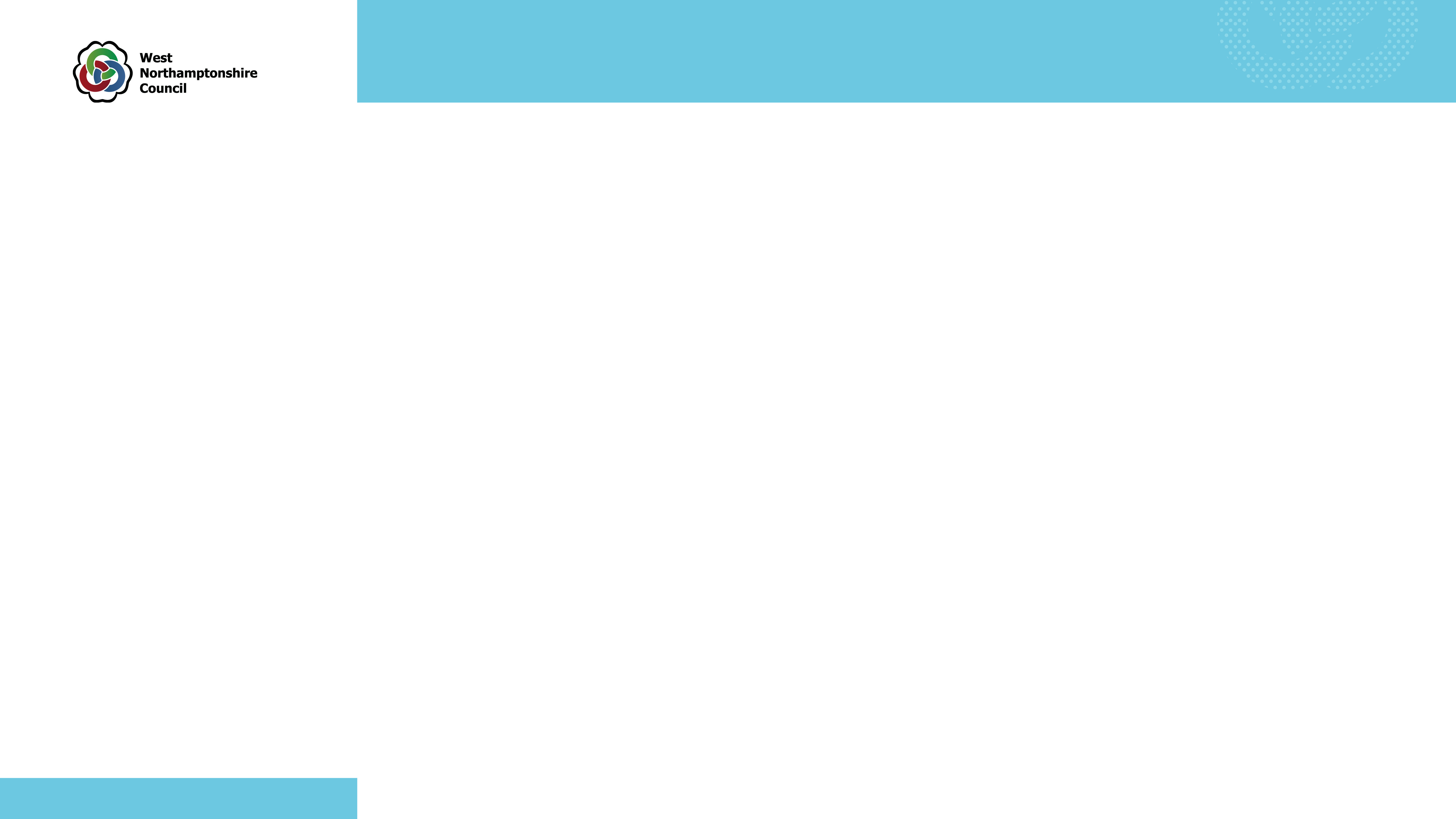 SHAP aims:

To increase the supply of high-quality accommodation and support to address gaps in homelessness pathway provision. 

For individuals requiring high levels of support or specialist provision.

Targets adults with a history of rough sleeping or at risk of or experiencing homelessness or rough sleeping.
What are we commissioning?
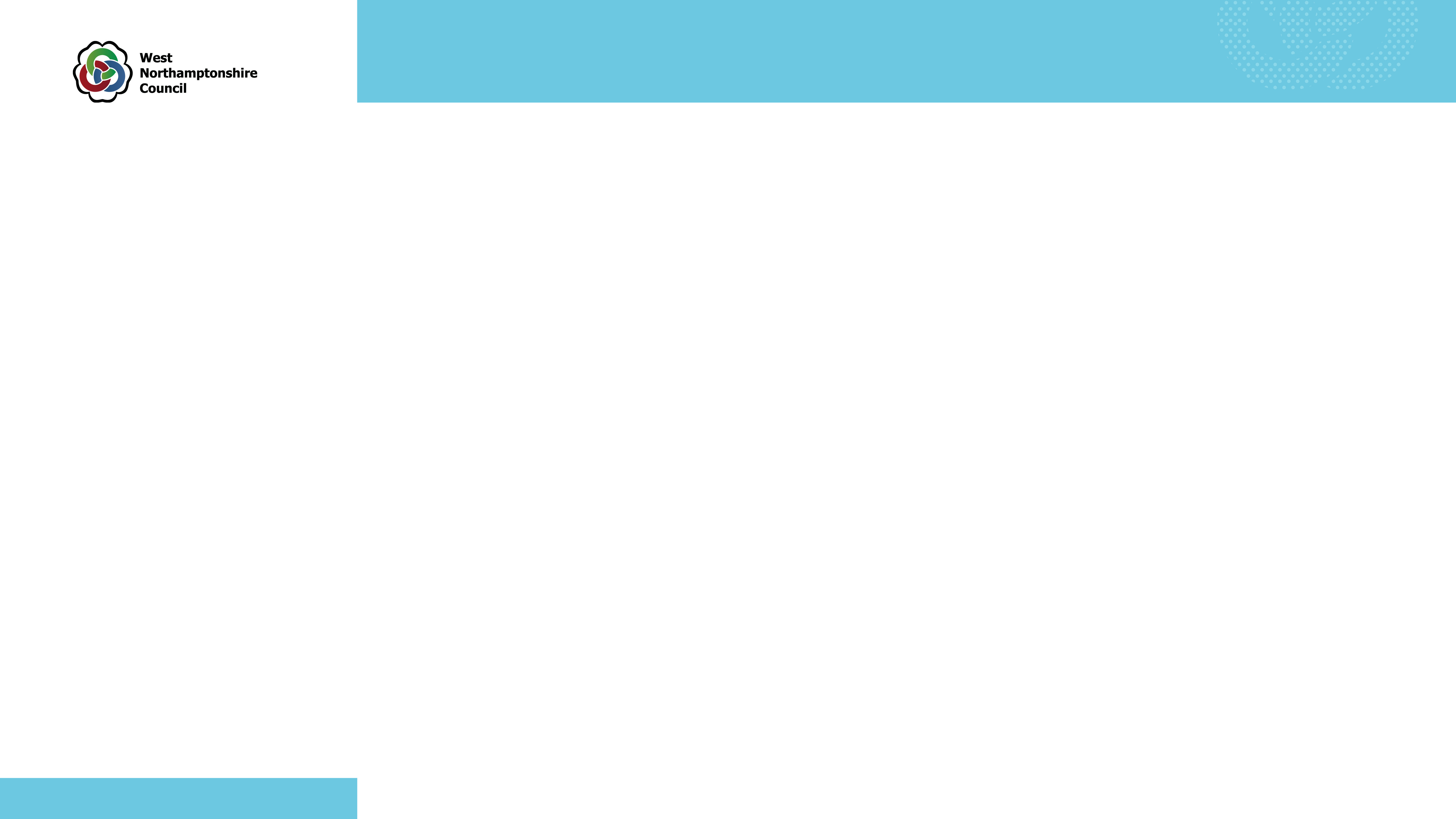 A single provider to deliver all the requirements of the service specification

Contract term- 3 years with a possible 1 year extension subject to additional funding and a successful scheme

Approximate Budget is £1,471,453 over three years and the breakdown is as follows:
Who are we commissioning for?
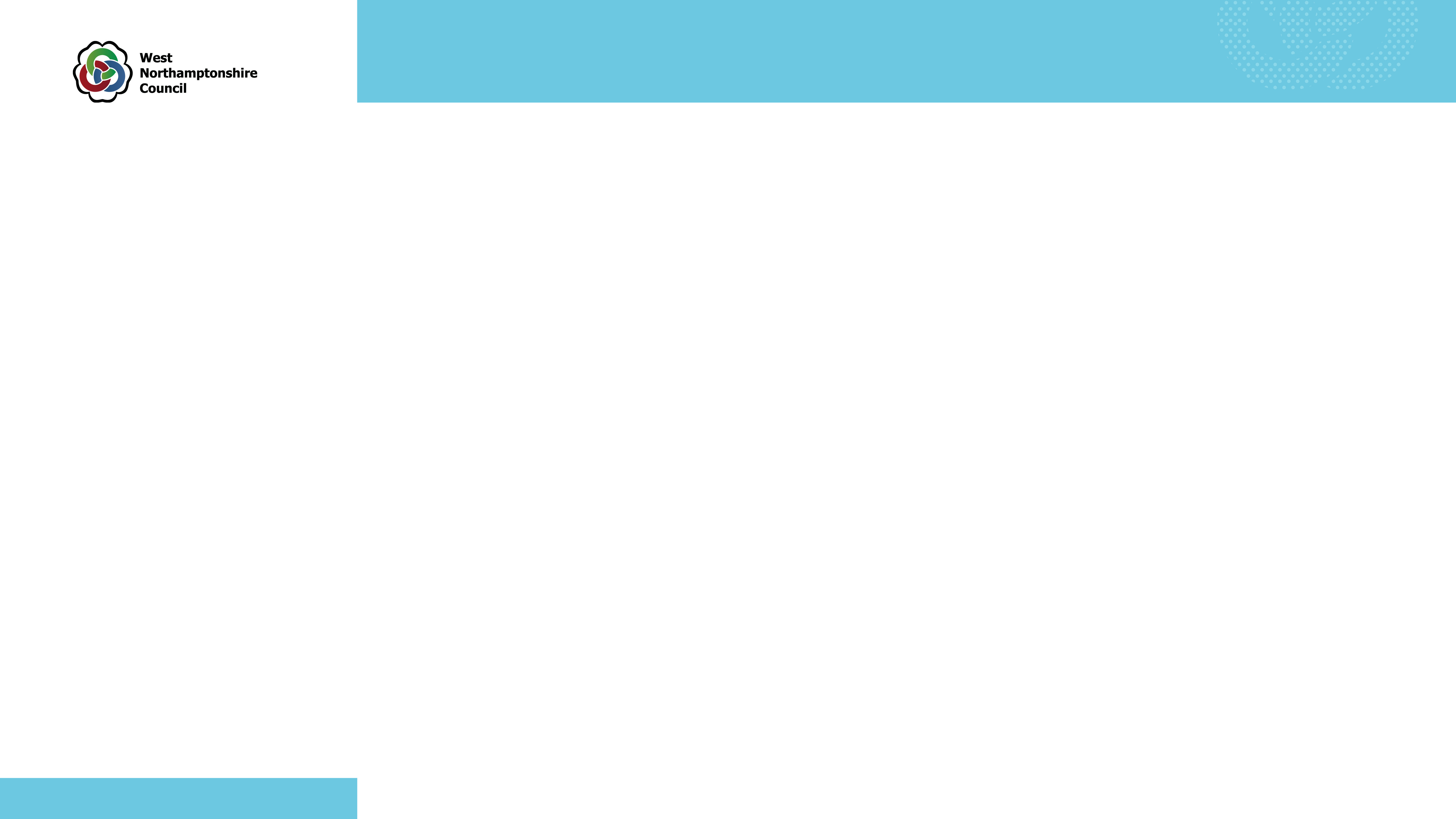 People that are more complex and have multiple needs and have experienced rough sleeping or are at risk of rough sleeping in two or more years out of the last three and in two or more months out of the last 12. 
Have a dual diagnosis, experienced multiple exclusion homelessness and are:
assessed as requiring extensive support through supported accommodation with high-level on-site support 
assessed as being in either priority need or non-priority single and childless couples over 18 years of age at the start of tenancy
individuals who have a local connection to West Northants 
Although the Service is not subject to CQC regulated requirements we will work with the Provider over the life of the contract to ensure customer needs are met. As part of service development, we will explore CQC requirements for the provision of care and support if required.
[Speaker Notes: Severe and Multiple Disadvantage (SMD) or Multiple Exclusion Homelessness (MEH): people have experienced MEH if they have been ‘homeless’ and have also experienced one or more of the following other domains of ‘deep social exclusion’: ‘institutional care, ‘substance misuse’; or participation in 'street culture activities’.]
Feedback and Engagement
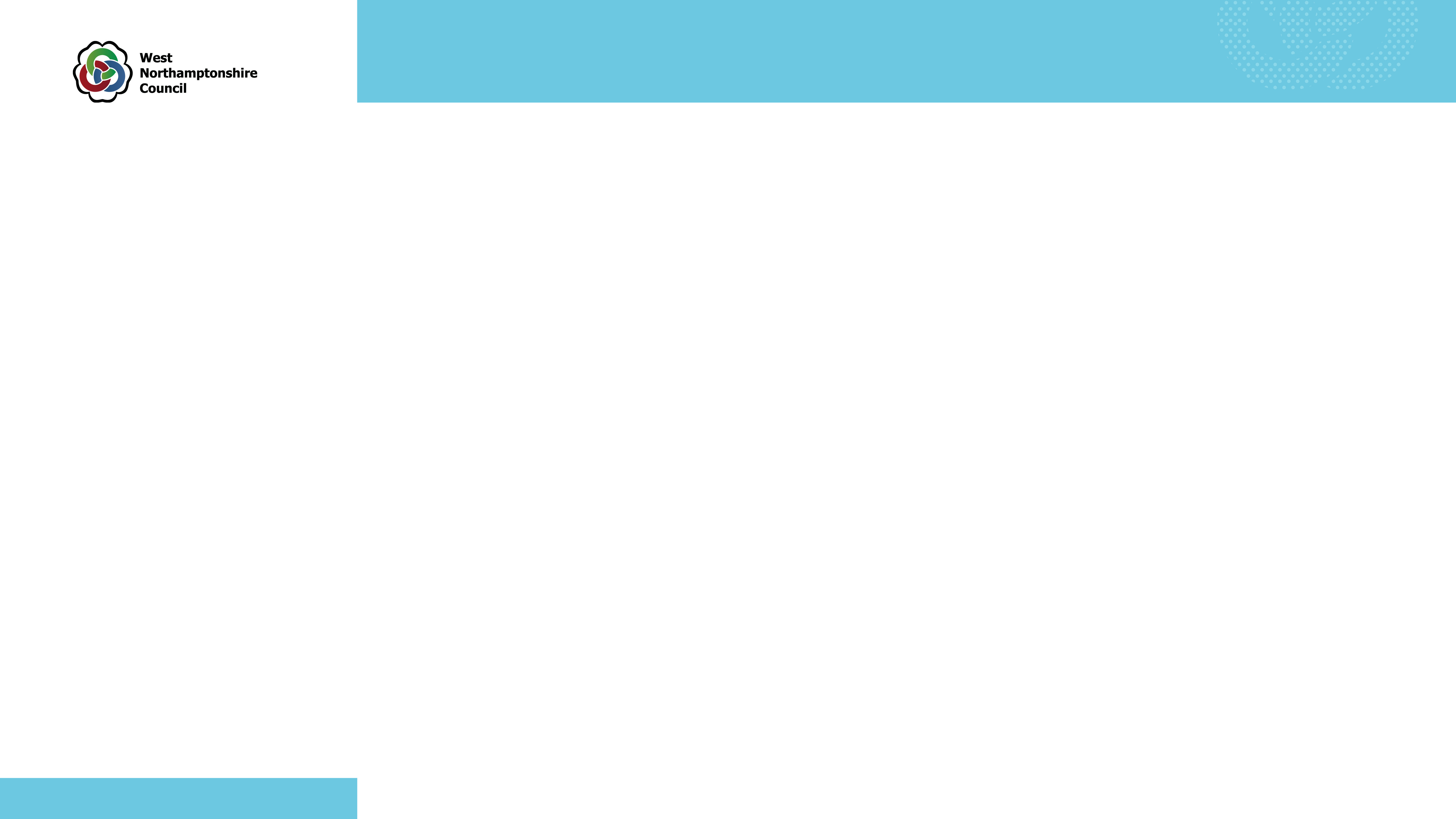 Engagement undertaken to date:
Benchmarking
External Stakeholders
Internal Stakeholders
People with lived experience
Feedback themes:
Wrap around and holistic support including daily check ins
Personalised support
Trauma/psychologically informed environment
Safety and feeling safe
Unconditional support provision
Communication
Joined-up approach in service delivery
Specification- Overview of the Service
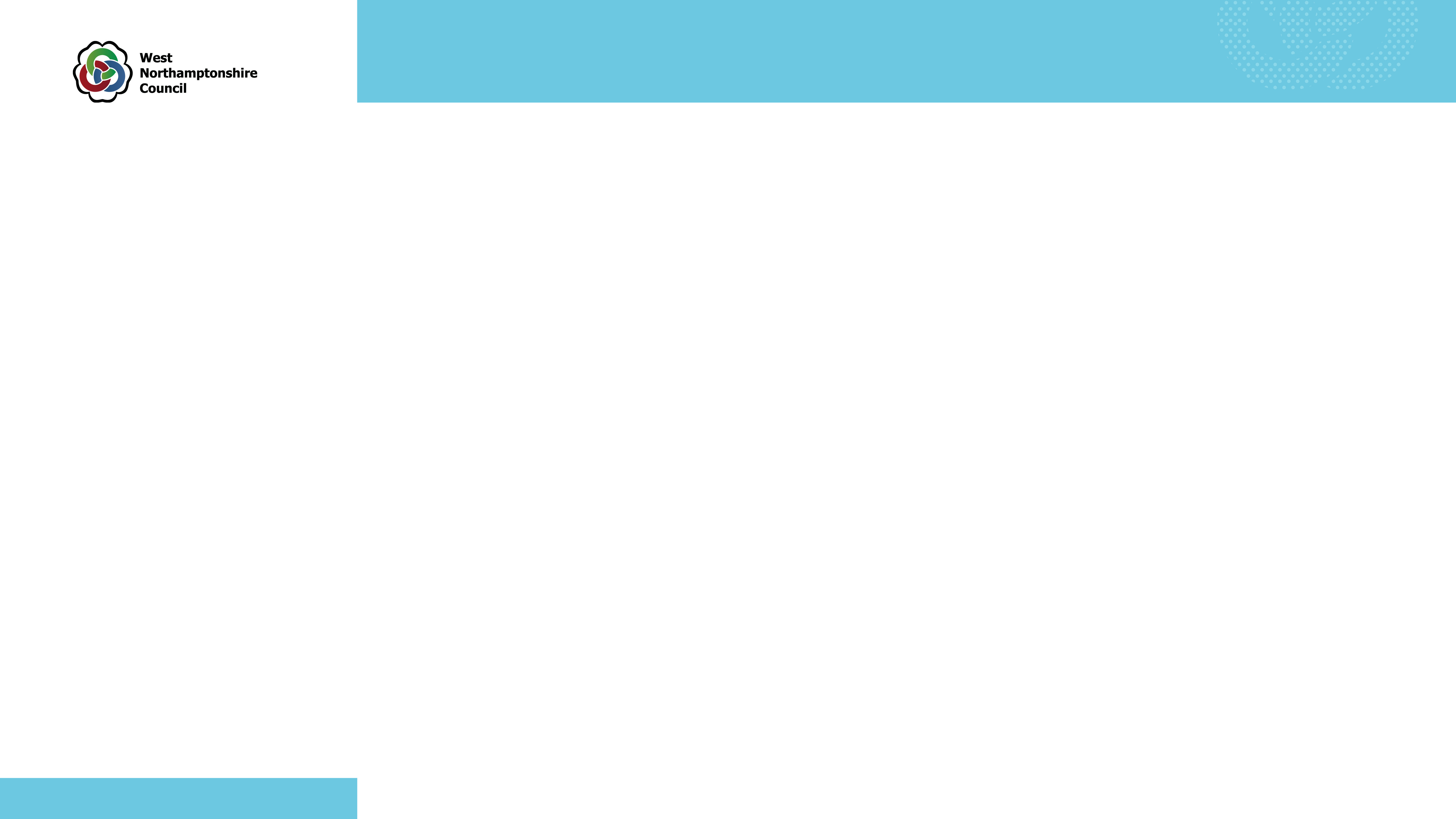 Provide high support accommodation for people that are more complex as a result of having multiple needs and have a history of rough sleeping.
Address needs, increase resilience, equip them with necessary tools to successfully maintain their accommodation and move on to sustainable independent living.
Service aims to support ongoing recovery, improve quality of life and prevent a return to rough sleeping and break the cycle of homelessness.
Service is underpinned by housing led support models and the principles associated with housing first approach i.e. prioritising providing permanent accommodation without preconditions such as sobriety or participation in treatment programmes. The idea is that stable housing is a foundation for addressing other issues.
[Speaker Notes: A housing-led approach focuses on providing stable, permanent housing as quickly as possible for people who are homeless or at risk of homelessness. The key idea is to prioritise getting individuals into their own homes first, and then offering the necessary support to help them maintain their housing and address any other needs they may have. This approach contrasts with traditional methods that often require individuals to go through various stages of temporary accommodation before securing permanent housing. By minimising the time spent in temporary accommodation and reducing the number of moves, the housing-led approach aims to create a more stable and supportive environment for individuals to rebuild their lives.]
Specification- Objectives
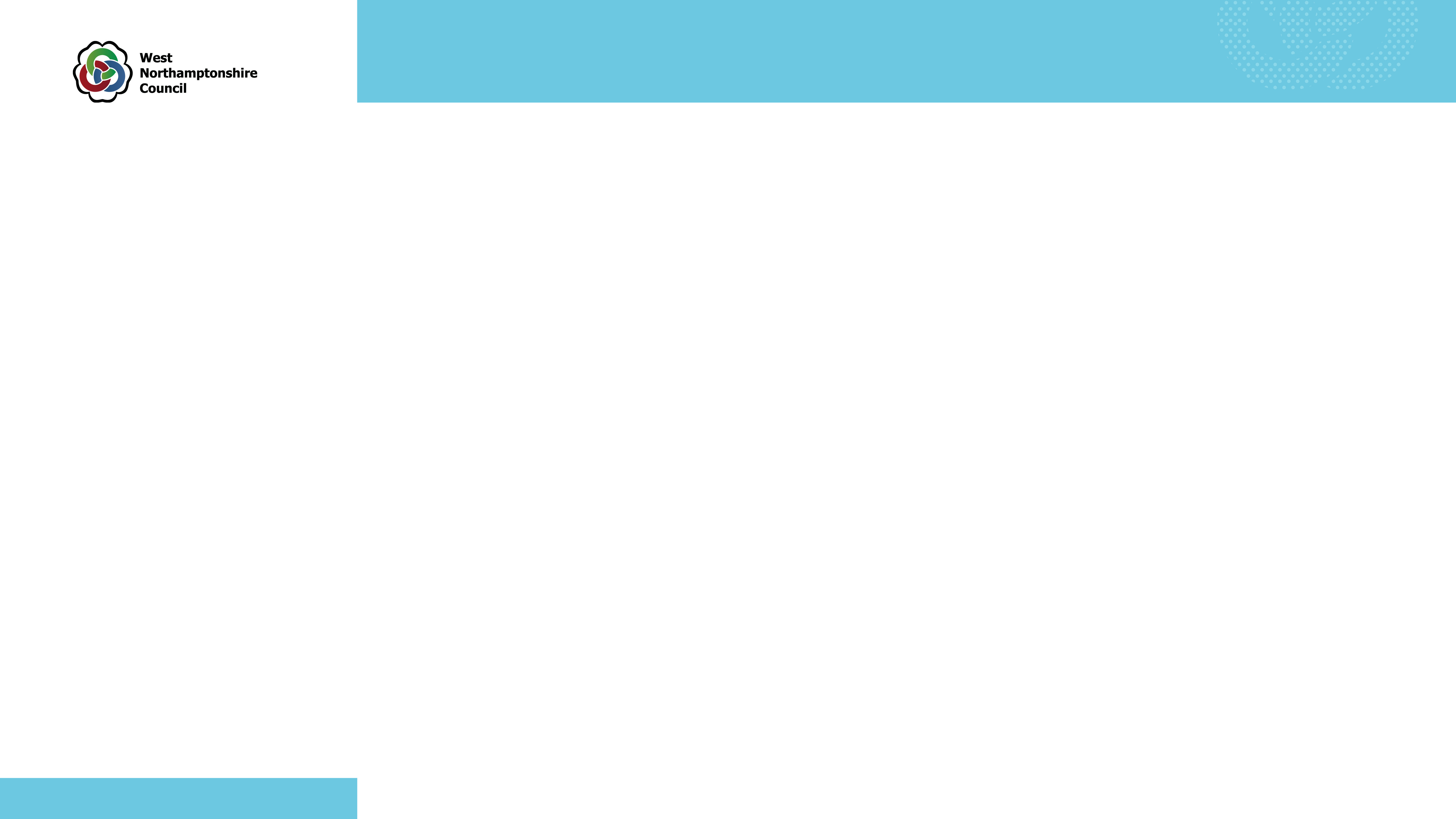 Prevent and reduce homelessness and repeat rough sleeping.
Prevent people from offending and re-offending. 
De-escalate crisis points in people’s lives and prevent escalation into crisis. 
Prevent or delay the need for people to access Adult Social Care Services or Primary Health Care Services and to prevent or delay entry into institutional care or clinical services.
Promote the independence of individuals and the development of independent living skills. 
Prevent or limit social exclusion and isolation. 
Promote the financial management skills needed for tenancy sustainment. 
Overcome housing barriers.
Secure better outcomes and enable them to move on to sustainable long-term accommodation and independent living.  
Build resilience, personal growth and positive change.
Specification- Model & Approaches
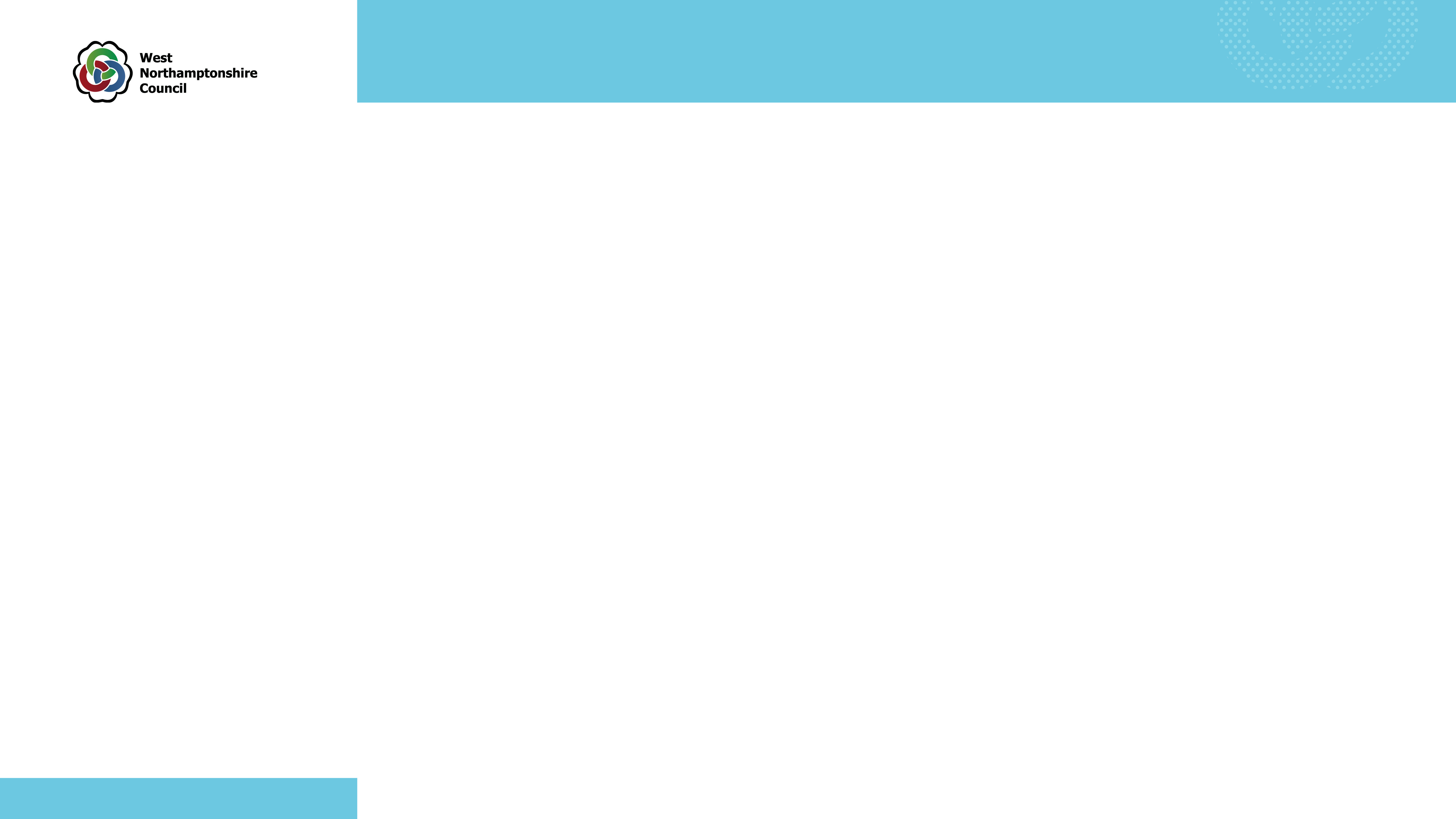 Wrap around personalised approaches, tailored to what works for each individual
Approaches to service provision extends beyond a purely housing model incorporating elements of care and support.
Not just looking to prevent homelessness and reduce rough sleeping
Aiming to improve wider personal circumstances and quality of life
Provide support beyond traditional ‘housing-related’ support
Trauma and psychologically informed accommodation and support
Strengths based approach to identify strengths, goals and aspirations and service input that is responsive to individual needs
Specification- Outcomes
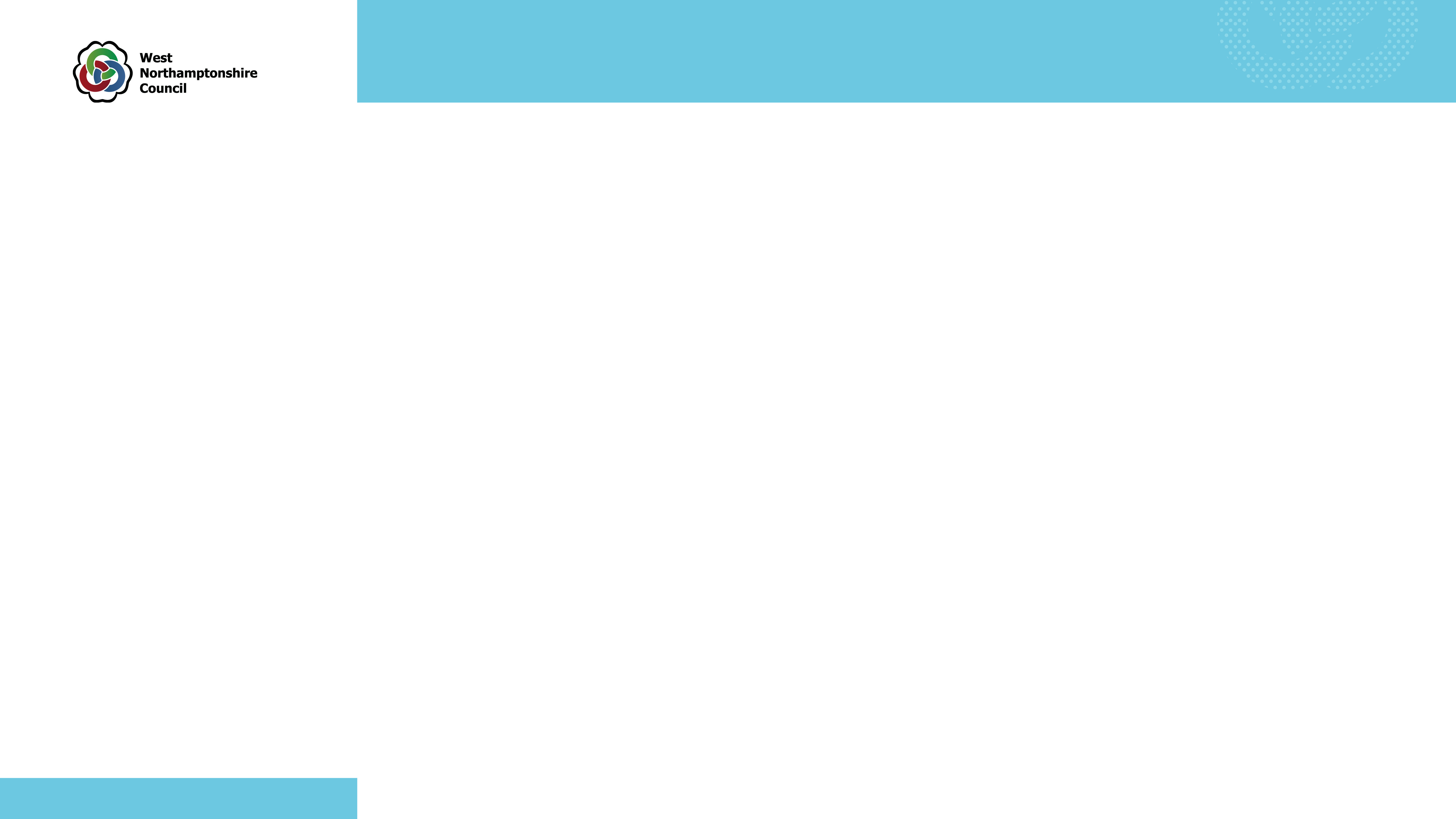 Improved physical health
Improved mental health
Substance misuse stabilisation
Improved wellbeing and support recovery
Increase access to education, employment or training 
Tenant satisfaction of wellbeing
Increase resilience and equip individual’s with necessary tools to enable them to settle into their accommodation 
Improved confidence and quality of life and pursue aspirations and areas of interest 
Reduction of self-harm, self-neglect and tenant safety
Improved access to services such as GP, dentist, mental health, drugs and alcohol service and other related support
Better sense of community participation
What are we seeking?
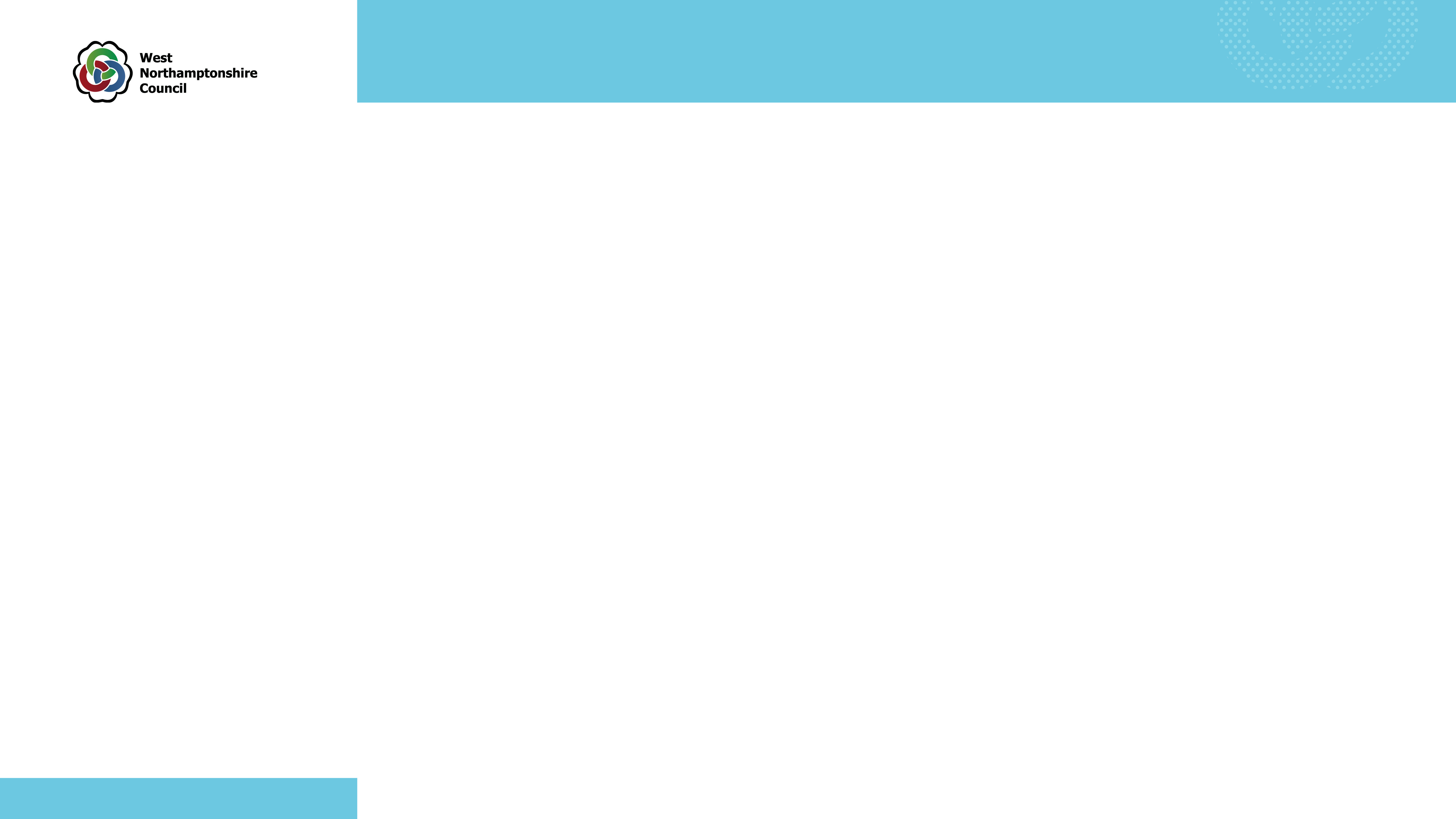 We are looking for suppliers to work with us to:
Develop and inform our service specification together with internal and external stakeholders, people with lived experience and partners
Gain valuable information on service model and approaches- what could a high accommodation support service look like and how would the proposed service model best be delivered?
How customers can be best supported and what does good look like?
Share best practice including benefits and issues on commissioning this type of service
Achieve our strategic aims
Deliver quality service
Achieve Value for Money 
Outcomes focused service
Procurement Process & timescales
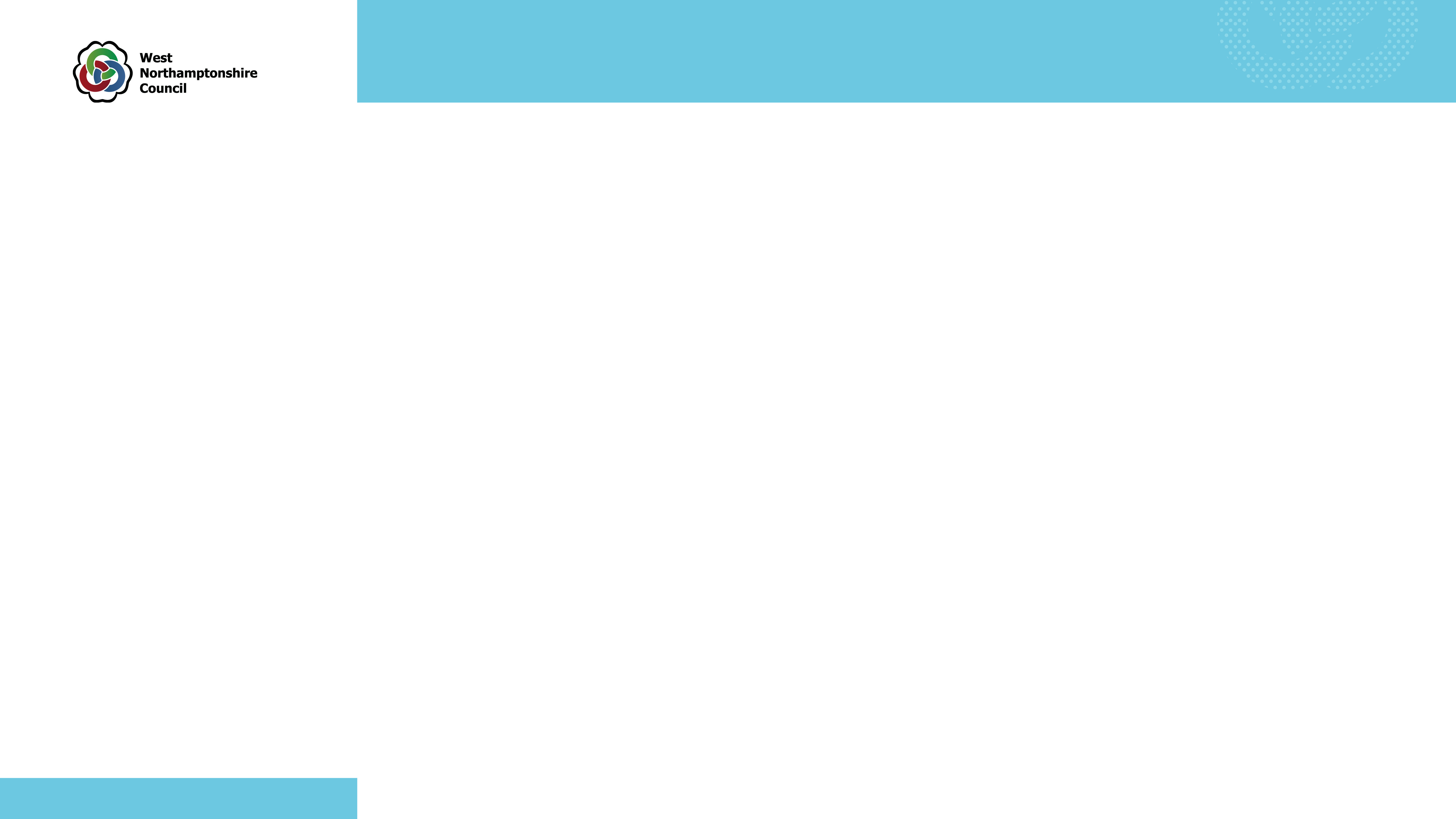 The purpose of this Procurement briefing is to support you through the potential tender process, implement fairness and transparency and create an open networking opportunity for all. 

The Council reserves the right to amend what is set out today and any procurement process will be conducted only in accordance with the procurement documents that are published
Procurement Process & timescales
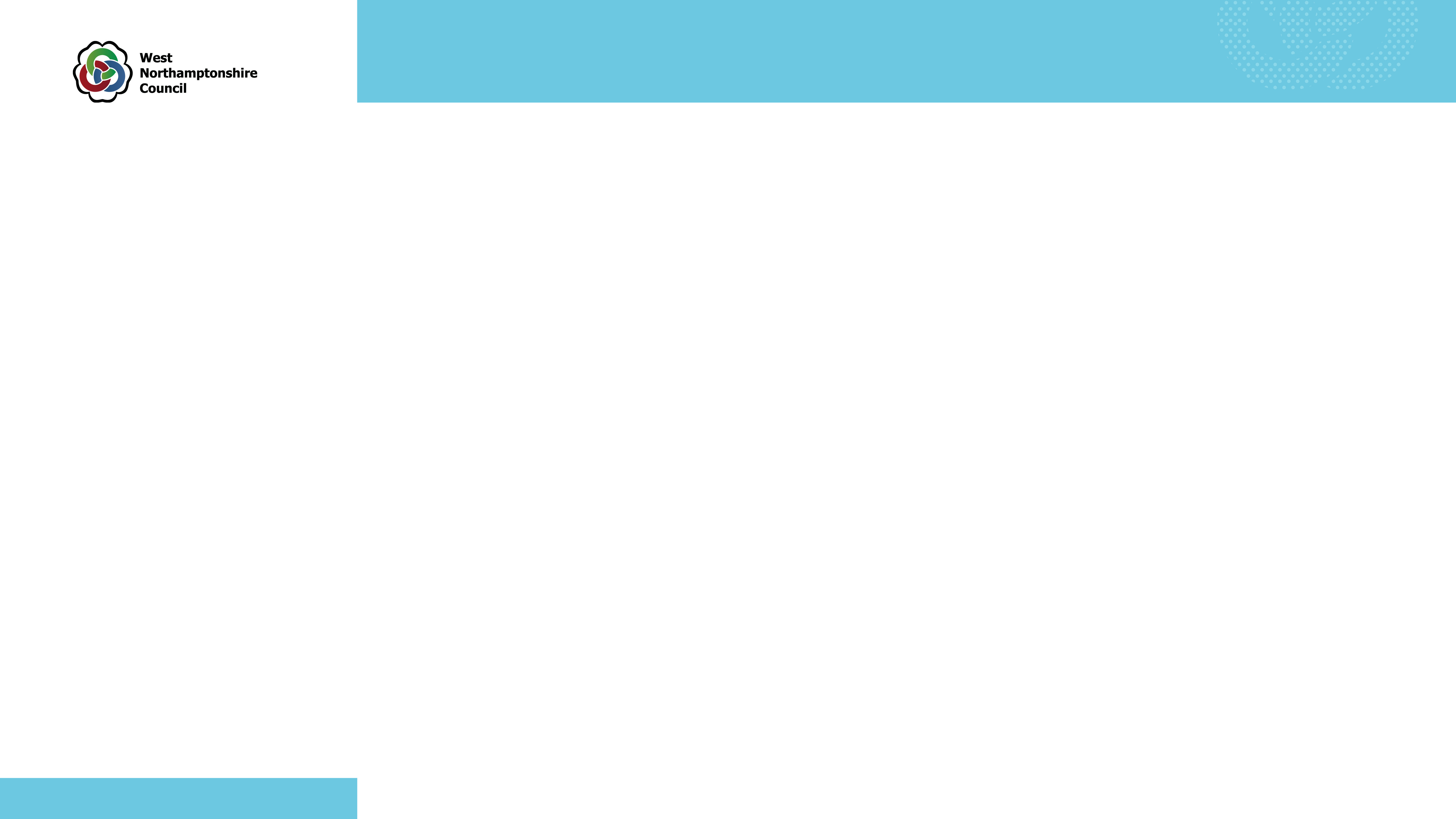 The procurement will follow a compliant procurement process, under the Light Touch Regime under the new Procurement regulations (Procurement Act 2023), and the Council’s Contract Procedure Rules and Constitution. 
The contract will be advertised to the market via an open tender.
The opportunity will be advertised on the Council's tendering portal and on the new Central Digital Platform.
To access the Supplier Portal to view tender documents and respond to active tenders you must register on both In-tend and the Central Digital Platform. 
 It is free to register.
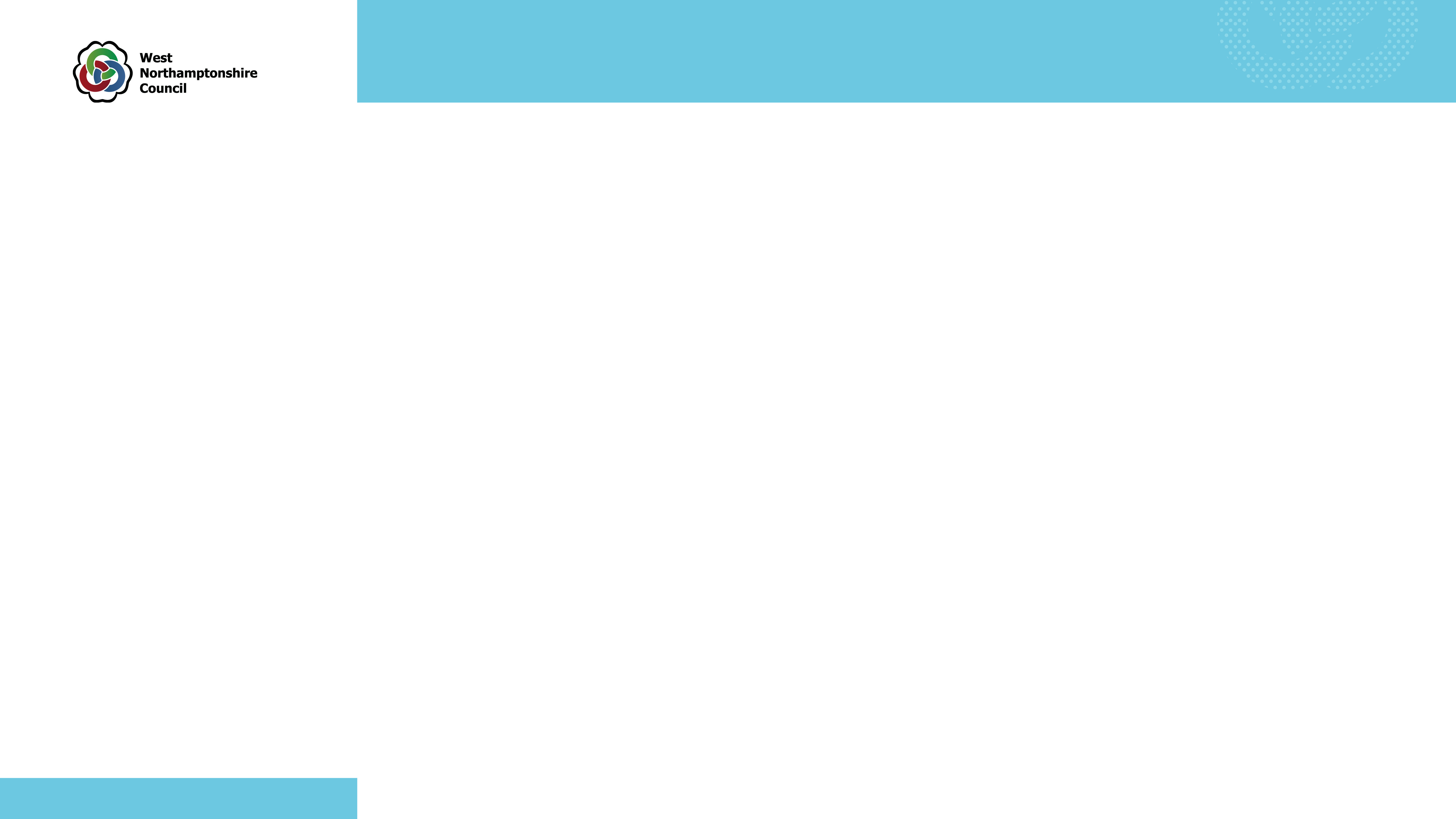 Indicative Timelines ….
Anticipated timelines

Follow up Market Engagement Workshops: Spring 2025

Publication: Summer 2025

Submission date: Summer 2025

Contract Award: Autumn 2025

Mobilisation: Autumn 2025

Contract Start date: Winter 2025

These timescales are indicative only and are subject to change at the Council's sole discretion. Any significant changes to the procurement timetable during the tender process shall be notified to all Tenderers as soon as practicable. Changes to these timescales will be notified to Tenderers via the means of the online discussions function within the e-Tendering system when the tender is live. Dates communicated to Tenderers via these means take precedent over the dates listed in the above table.
What are not doing and (why)…
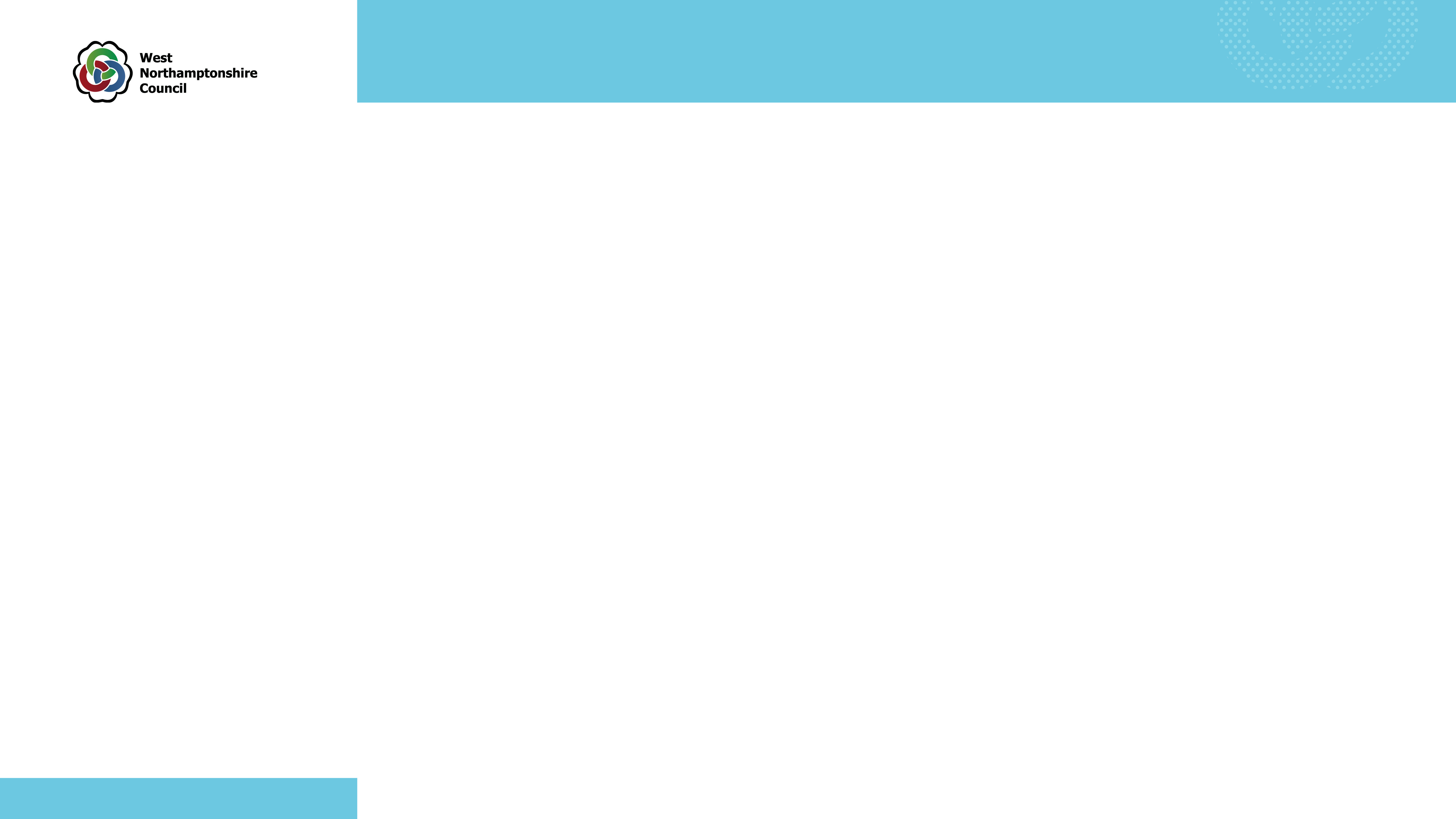 Questions posed during this event will be collated and responded to via Contracts Finder in an anonymised format
Any communication related procurement process after this event must be directed through the portal, answers will be published unless commercially sensitive
Look out for the survey, questionnaires and follow up engagement events in 2025
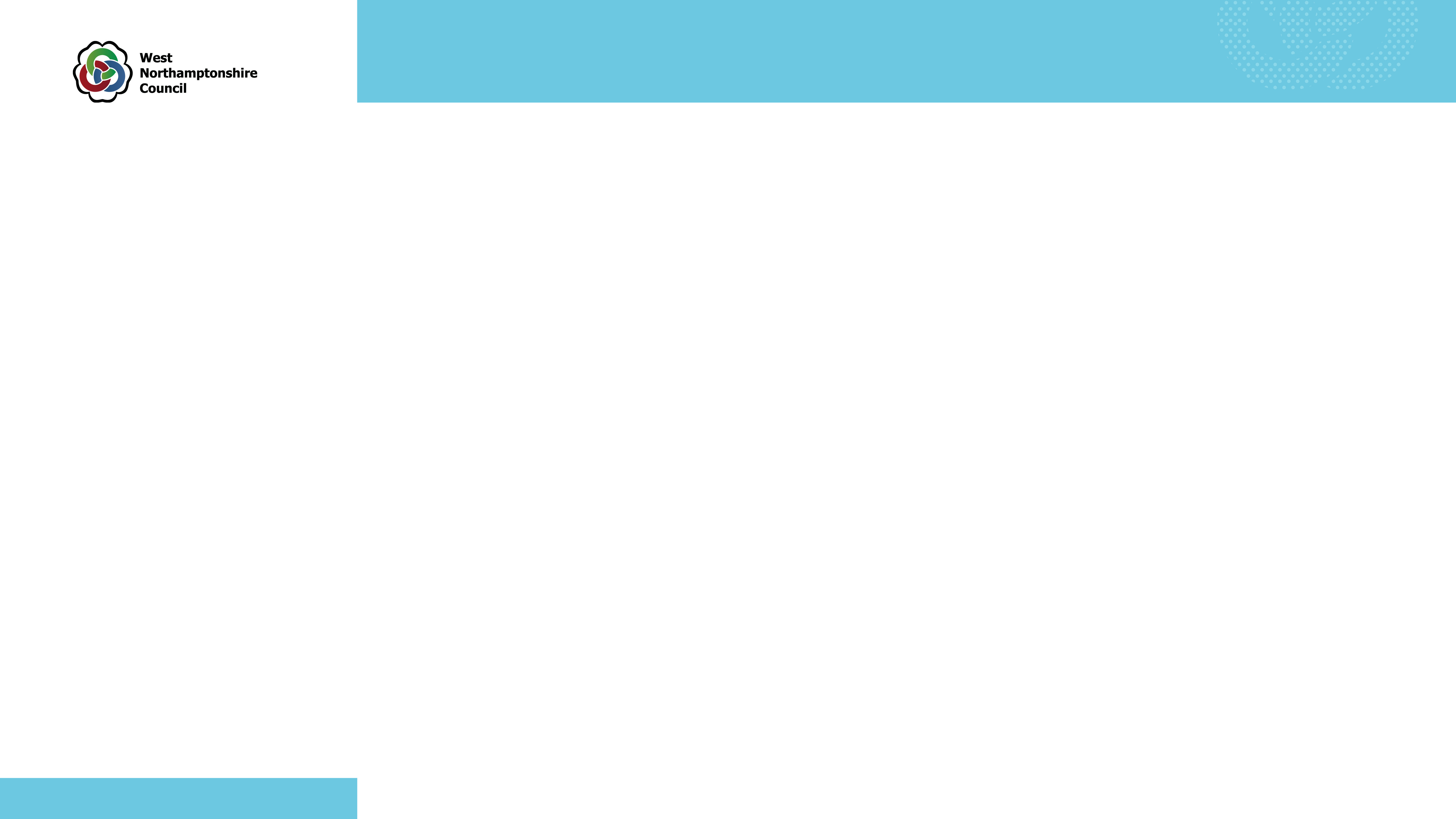 Questions, clarifications & Survey
Provider Survey for Broadmead Court
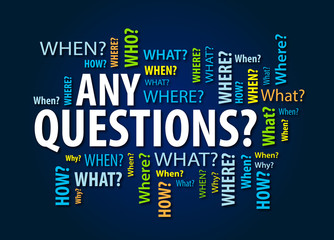 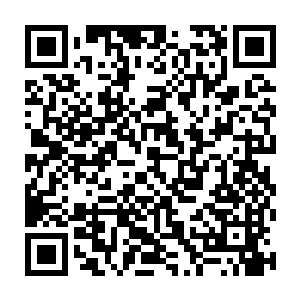 If you would like to provide further feedback, then please email:
procurement@westnorthants.gov.uk
https://westnorthants.citizenspace.com/cet/699265bb
What's next
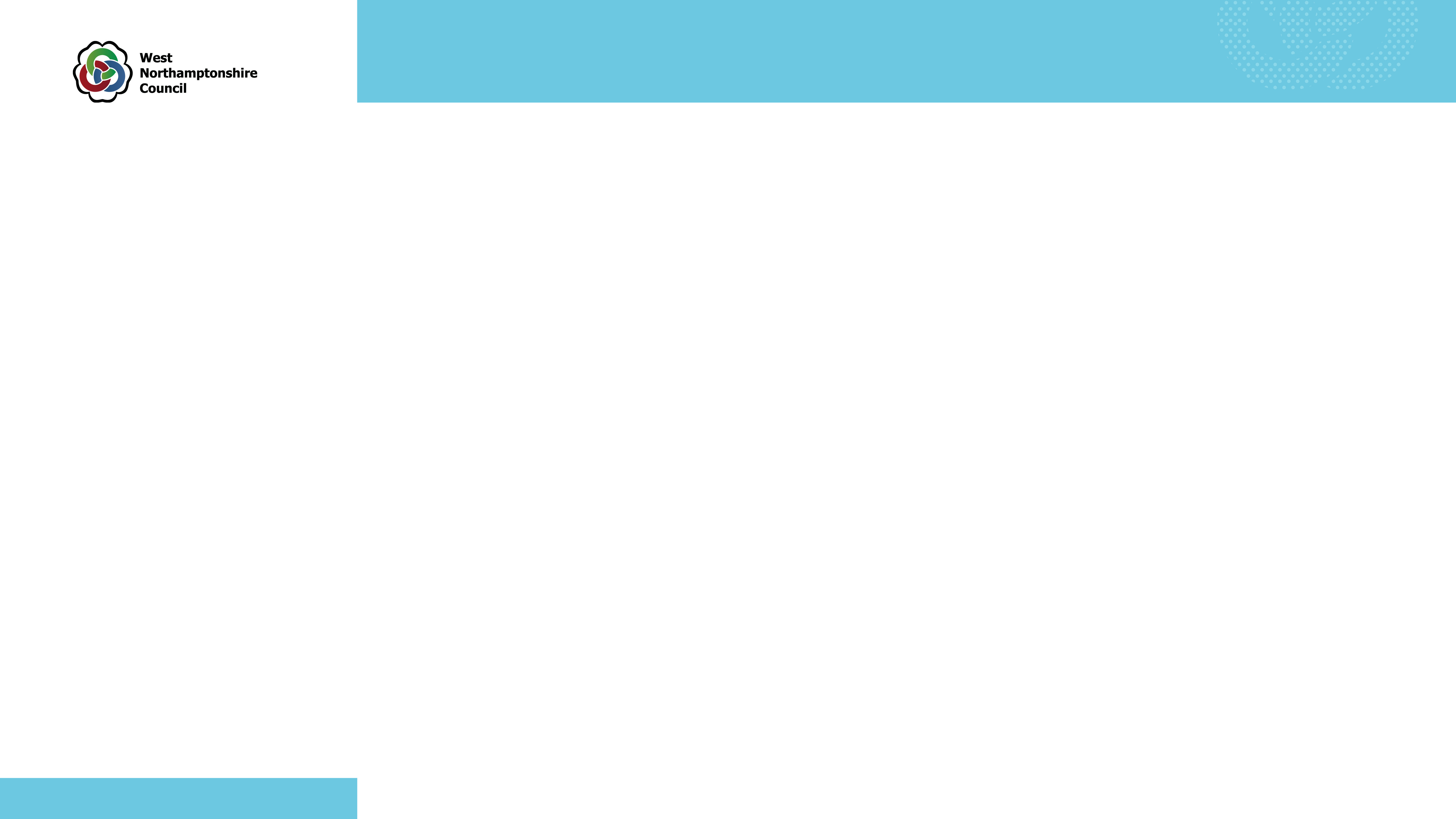 Review all Q&A from today, collate responses (anonymised) and share responses on Contracts Finder.
Make available to all the slide deck from today.
Share a link to our Survey asking some more detailed questions on accommodation support, service requirements and good practice.
Review Survey in Autumn 2024 and use information you have given to help inform the development of the final specification and requirement.
Hold Virtual Workshops late Winter/early Spring to update everyone on the co-design process and feedback/Survey
Survey. 
Publish the contract and opportunity notices in due course on the Central Digital Platform and our procurement portal.
We will keep you up to date with progress through bulletins published on the portal
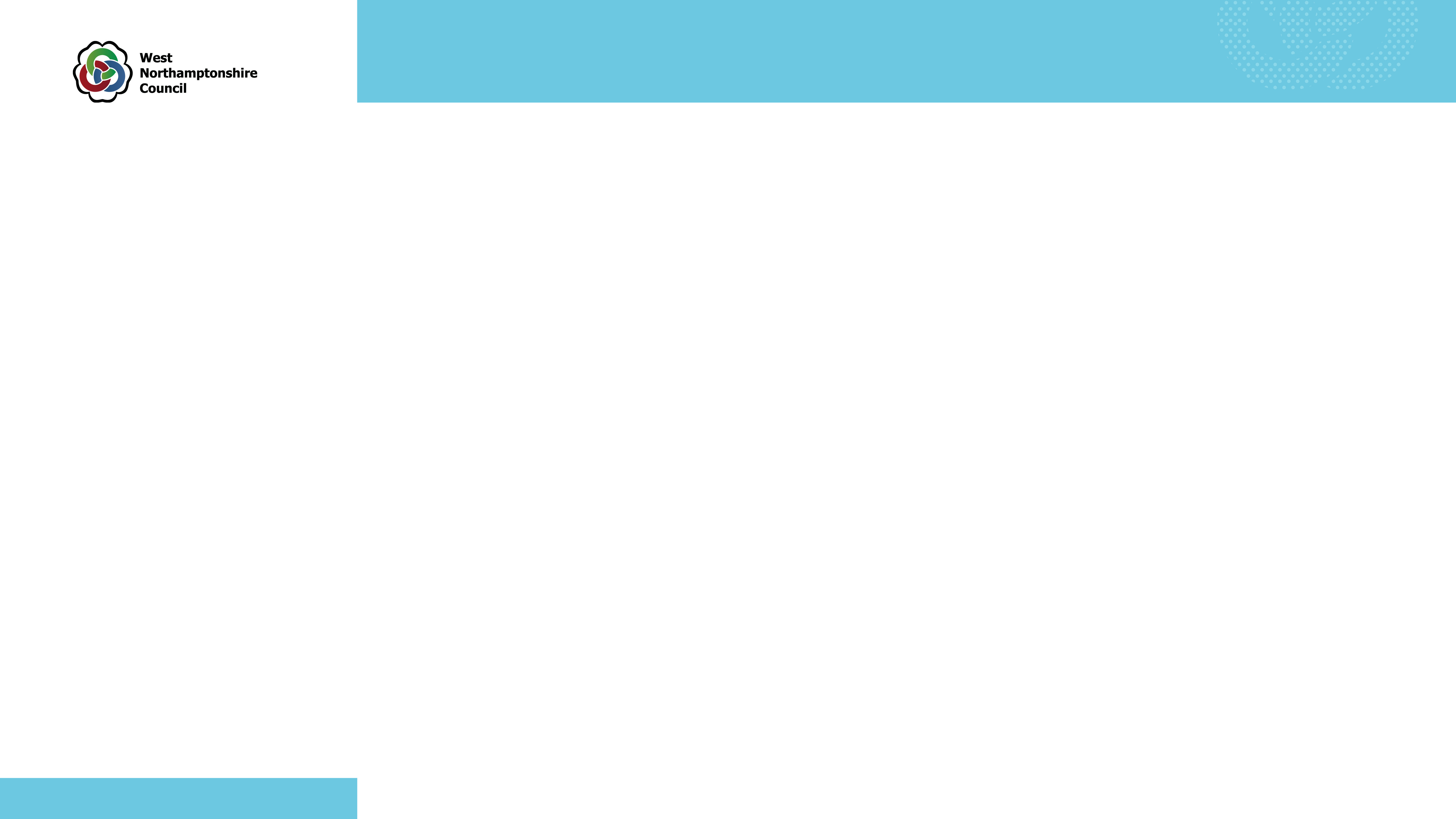 Thank you!​
​
​